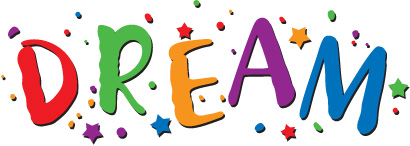 Dream Coloring Book
Color Your Dreams 
and 
Then Live Your Dream
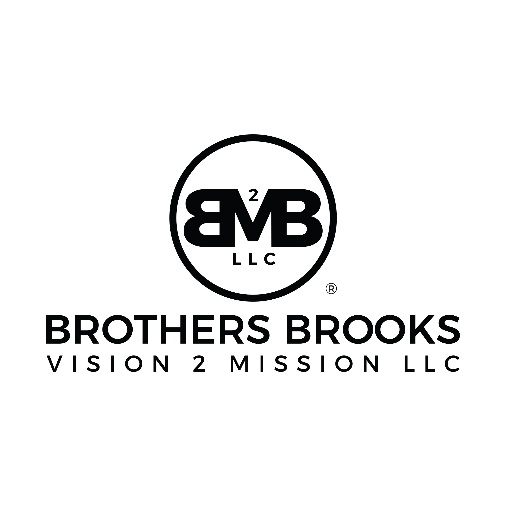 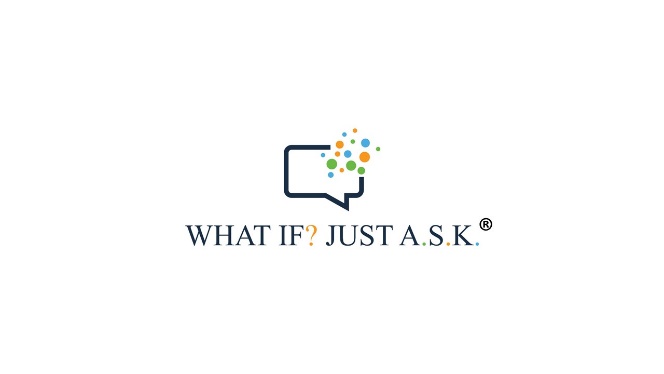 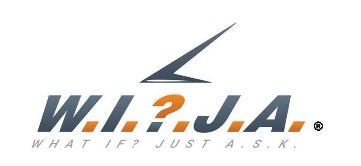 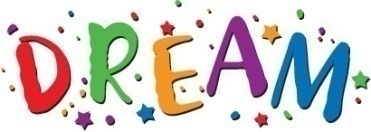 Make Your Dream Come True!!!
The Purpose of this coloring book is for you and your child to think about all the things that they can be.  All it takes for you to do is dream your dreams and then live them.  Color the pictures of the various things that people would like to be when they grow up then draw and color your own dreams of what you would like to be.
There are so many wonderful things that you can be all you have to do is follow your dreams.
Policemen
Firemen
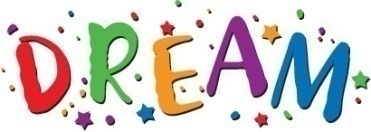 There are so many wonderful things that you can be all you have to do is follow your dreams.
Doctor
Nurse
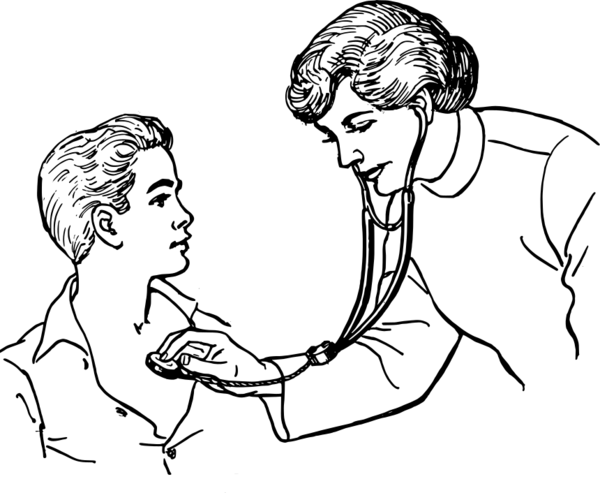 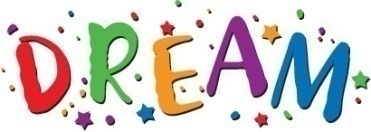 There are so many wonderful things that you can be all you have to do is follow your dreams.
Welder
Clerk
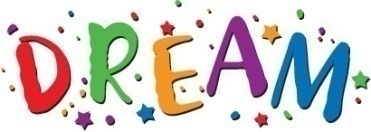 There are so many wonderful things that you can be all you have to do is follow your dreams.
Chef or Cook
Farmer
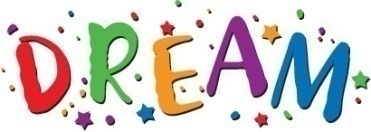 There are so many wonderful things that you can be all you have to do is follow your dreams.
Military
Professional Sports Player
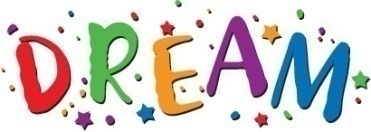 There are so many wonderful things that you can be all you have to do is follow your dreams.
Business Person
Scientist or Engineer
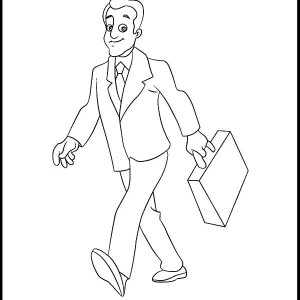 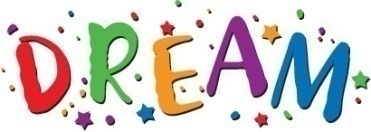 There are so many wonderful things that you can be all you have to do is follow your dreams.
An Entertainer
Picture Yourself as a Star
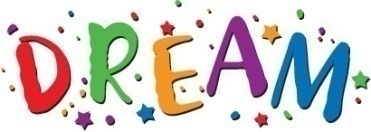 Now its time for you to draw and color your dream of what you would like to be.
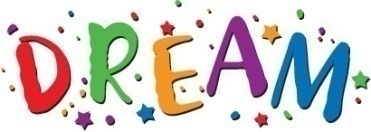 Now its time for you to draw and color your dream of what you would like to be.
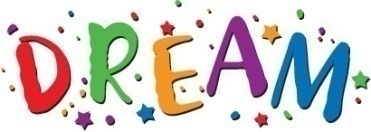 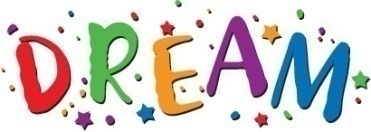 Make Your Dream Come True!!!
Your dreams are important.  Everyone needs to dream and believe they can reach those dreams. We want you to dream BIG and COLORFUL.  So color your dreams and be the best person that you can be.
	Rhonda D. Brooks	                 Breanne E. Brooks
	Executive Director	          Co-Founder
	BBV2M LLC		          W.I.?J.A.
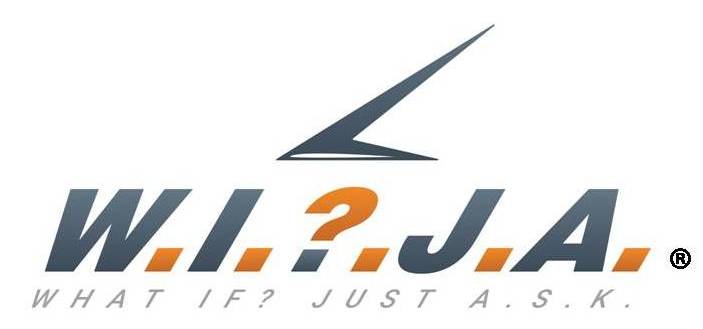 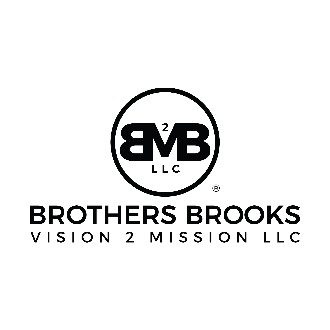 The Dream Coloring Book is a product of W.I.?J.A. (What If? Just A.S.K.)                  which is a division of Brothers Brooks Vision 2 Mission LLC .
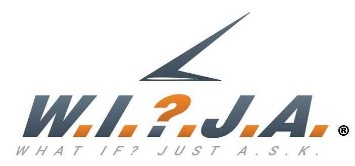 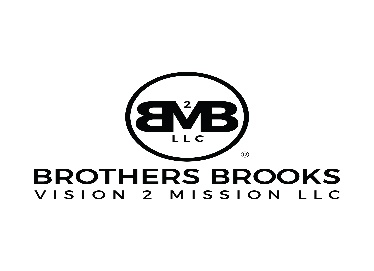 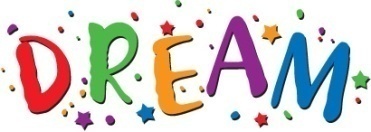